BY YUSHEN
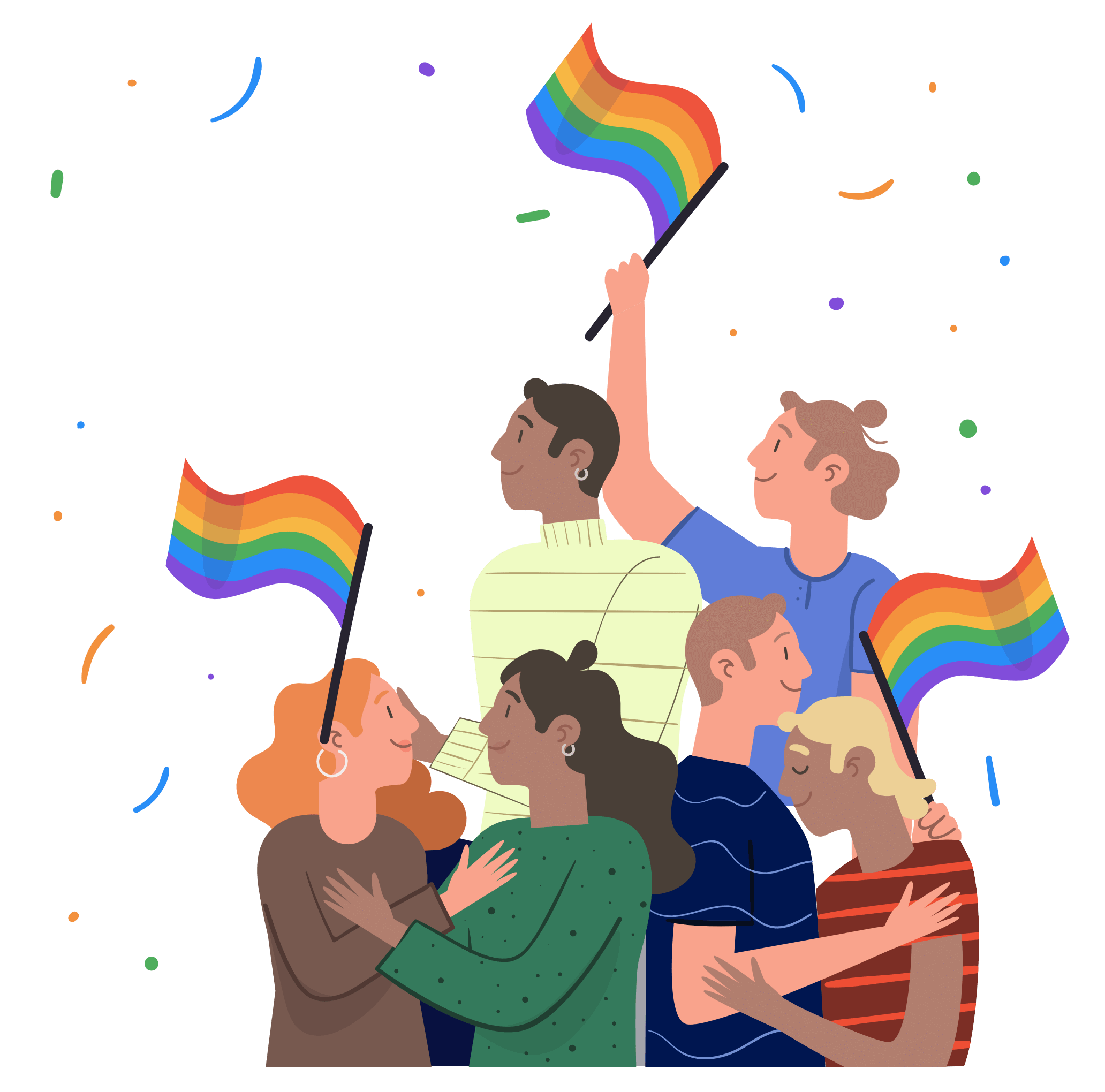 大学生
主题班会
COLLEGE STUDENT
大学生
大学生
主题班会
主题班会
COLLEGE STUDENT
COLLEGE STUDENT
人身安全教育
CLASS MEETING ON TRAFFIC SAFETY EDUCATION
人身安全教育
人身安全教育
CLASS MEETING ON TRAFFIC SAFETY EDUCATION
CLASS MEETING ON TRAFFIC SAFETY EDUCATION
老师：优品PPT
时间：20XX
BY YUSHEN
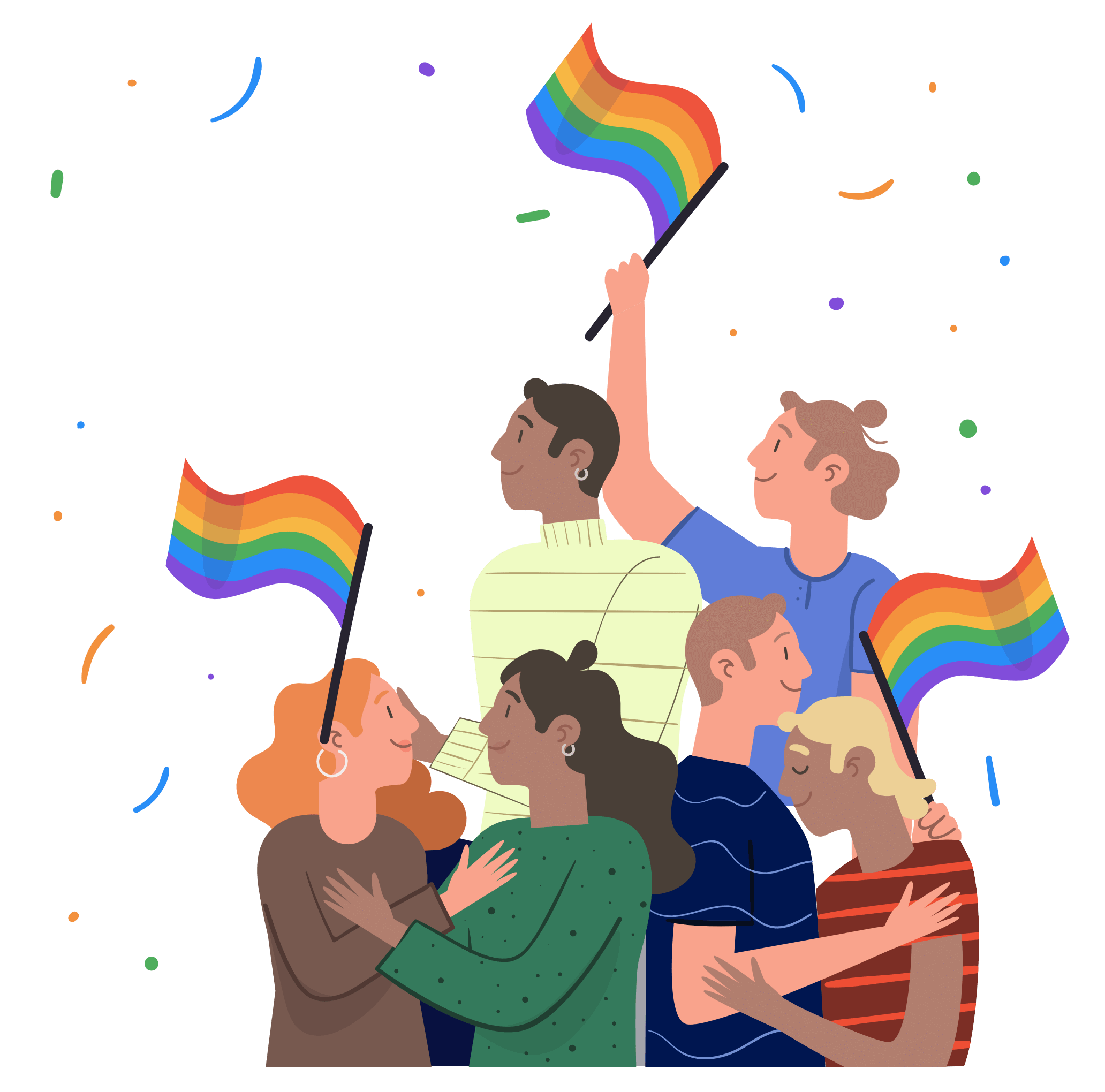 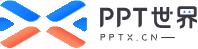 目录
CONTENTS
目录
目录
CONTENTS
CONTENTS
出行安全
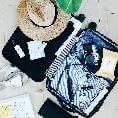 TRAVEL SAFETY
食品安全
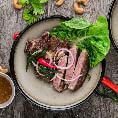 FOOD SAFETY
人身安全
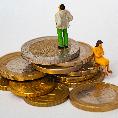 PERSONAL SAFETY
BY YUSHEN
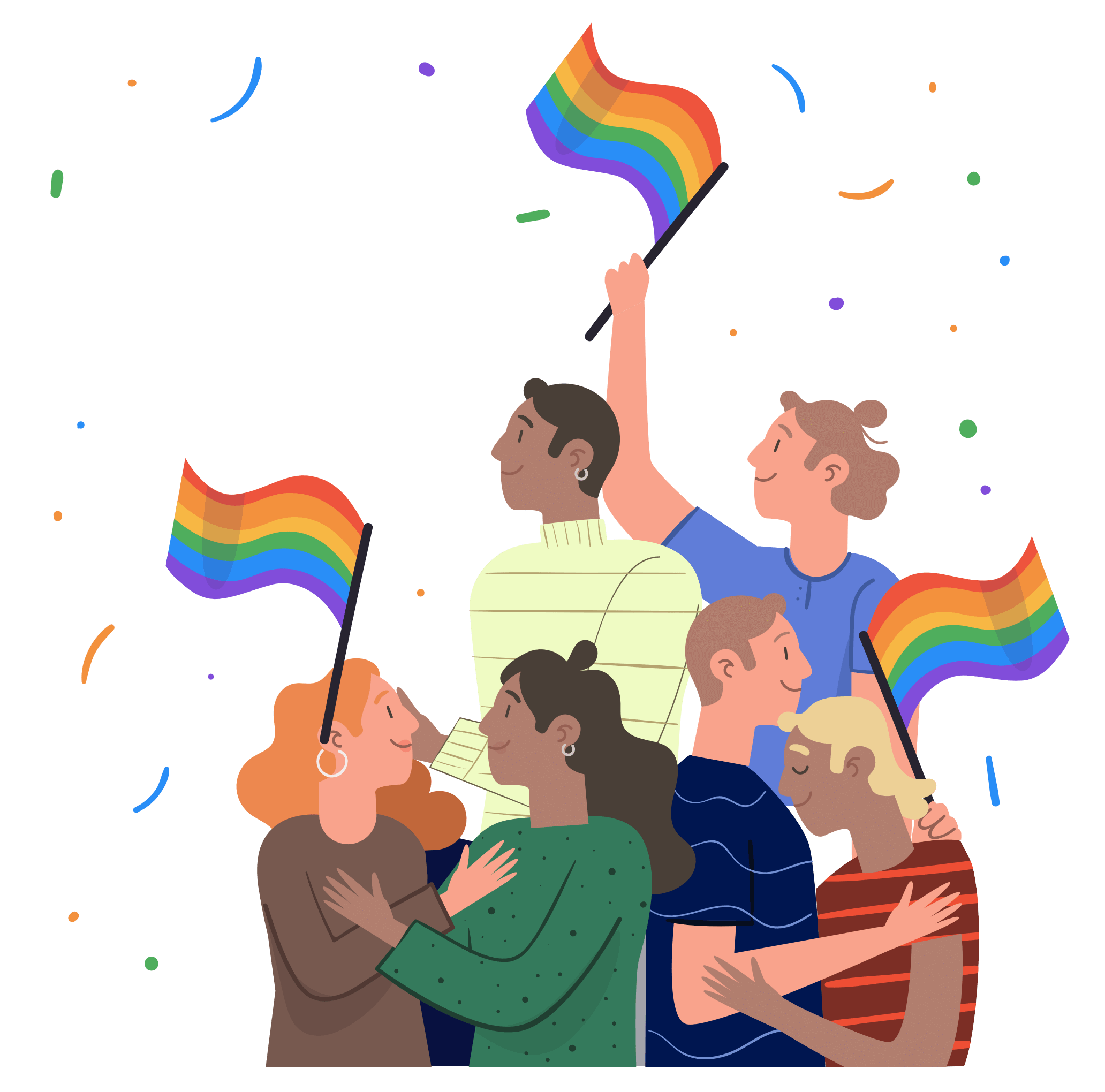 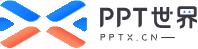 出行安全
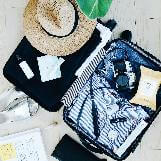 TRAVEL SAFETY
BY YUSHEN
出行安全
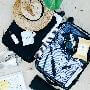 https://www.ypppt.com/
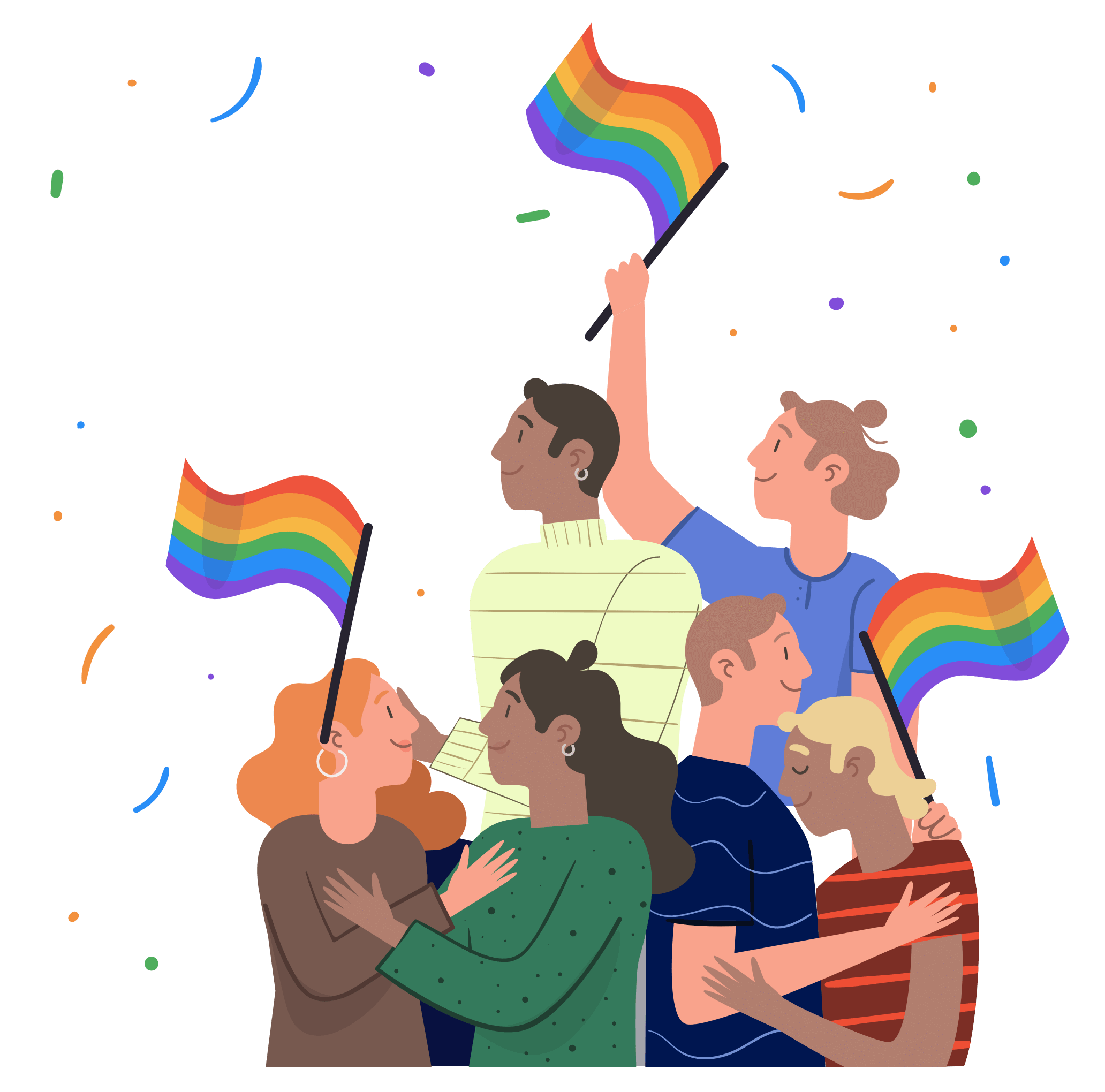 TRAVEL SAFETY
添加标题文字
单击此处键入文本单击单击此处键入文本单击单击此处
键入文本单击单击此处键入文本单击。
添加标题文字
单击此处键入文本单击单击此处键入文本单击单击此处
键入文本单击单击此处键入文本单击。
单击此处键入文本单击单击此处键入文本单击单击此处键入文本单击单击此处键入文本单击单击此处键入文本单击
单击此处键入文本单击单击此处键入文本单击单击此处键入文本单击单击此处键入文本单击单击此处键入文本单击单击此处
键入文本单击单击此处键入文本单击单击此处键入文本单击单击此处键入文本单击单击此处键入文本单击
单击此处键入文本单击单击此处键入文本单击单击此处键入文本单击单击此处键入文本单击。
BY YUSHEN
出行安全
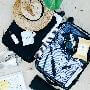 TRAVEL SAFETY
ONE 1
TWO 2
THE 3
添加标题文字
添加标题文字
添加标题文字
单击此处键入文本单击单击此处键入文本单击单击此处键入文本单击单击此处键入文本单击。
单击此处键入文本单击单击此处键入文本单击单击此处键入文本单击单击此处键入文本单击。
单击此处键入文本单击单击此处键入文本单击单击此处键入文本单击单击此处键入文本单击。
添加标题文字
添加标题文字
添加标题文字
单击此处键入文本单击单击此处键入文本单击单击此处键入文本单击单击此处键入文本单击。
单击此处键入文本单击单击此处键入文本单击单击此处键入文本单击单击此处键入文本单击。
单击此处键入文本单击单击此处键入文本单击单击此处键入文本单击单击此处键入文本单击。
BY YUSHEN
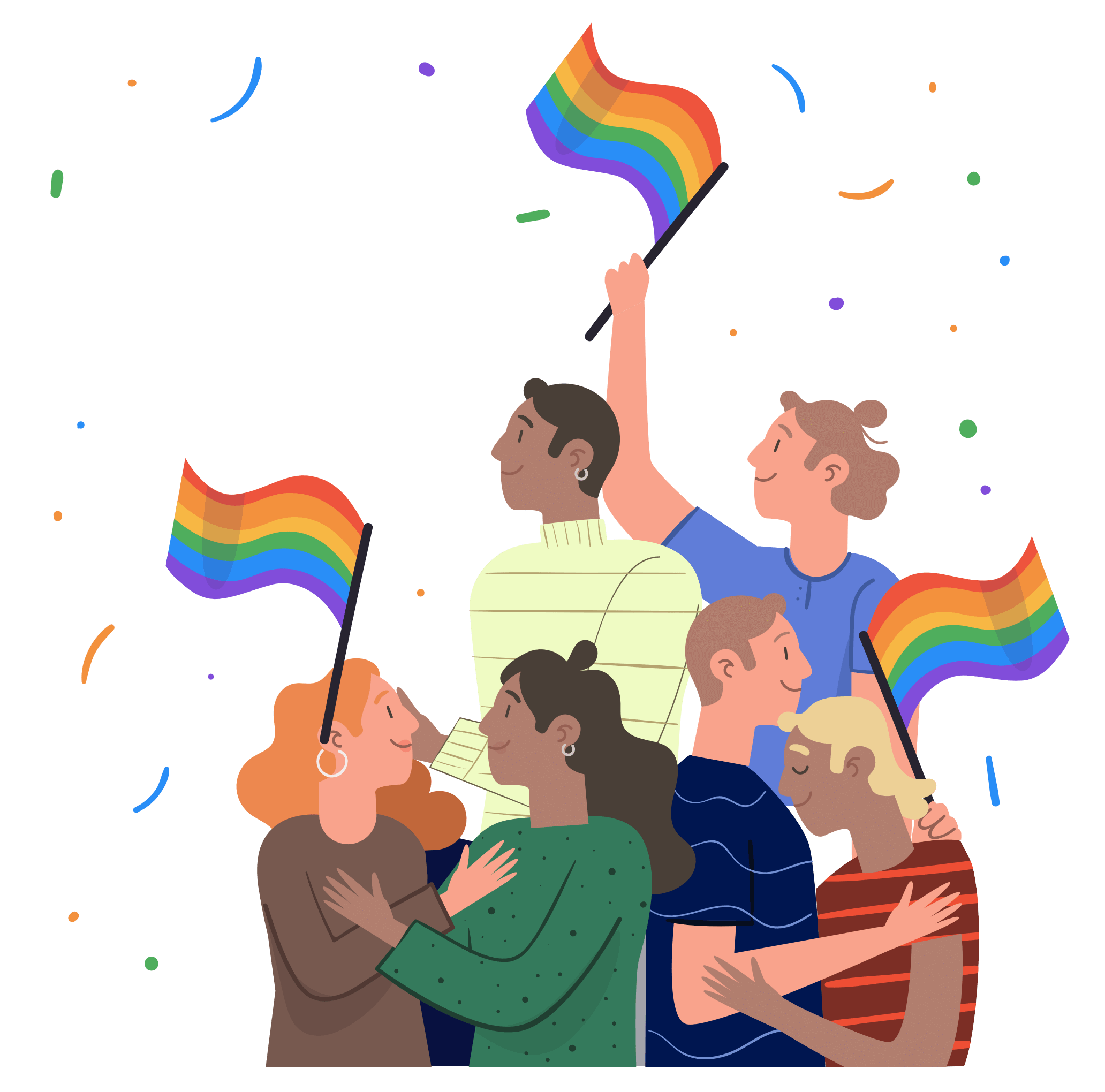 添加标题文字
添加标题文字
出行安全
单击此处键入文本单击单击此处
键入文本单击单击此处键入文本单击单击此处键入文本单击。
单击此处键入文本单击单击此处
键入文本单击单击此处键入文本单击单击此处键入文本单击。
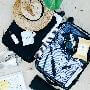 TRAVEL SAFETY
添加标题文字
添加标题文字
添加标题文字
单击此处键入文本单击单击此处
键入文本单击单击此处键入文本单击单击此处键入文本单击。
单击此处键入文本单击单击此处
键入文本单击单击此处键入文本单击单击此处键入文本单击。
BY YUSHEN
出行安全
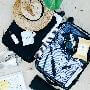 TRAVEL SAFETY
标题文字添加
标题文字添加
标题文字添加
标题文字添加
单击此处键入文本单击单击此处键入文本单击
单击此处键入文本单击单击此处键入文本单击
在此输入有关说明
在此输入有关说明
标题文字添加
标题文字添加
标题文字添加
单击此处键入文本单击单击此处键入文本单击
单击此处键入文本单击单击此处键入文本单击
单击此处键入文本单击单击此处键入文本单击
BY YUSHEN
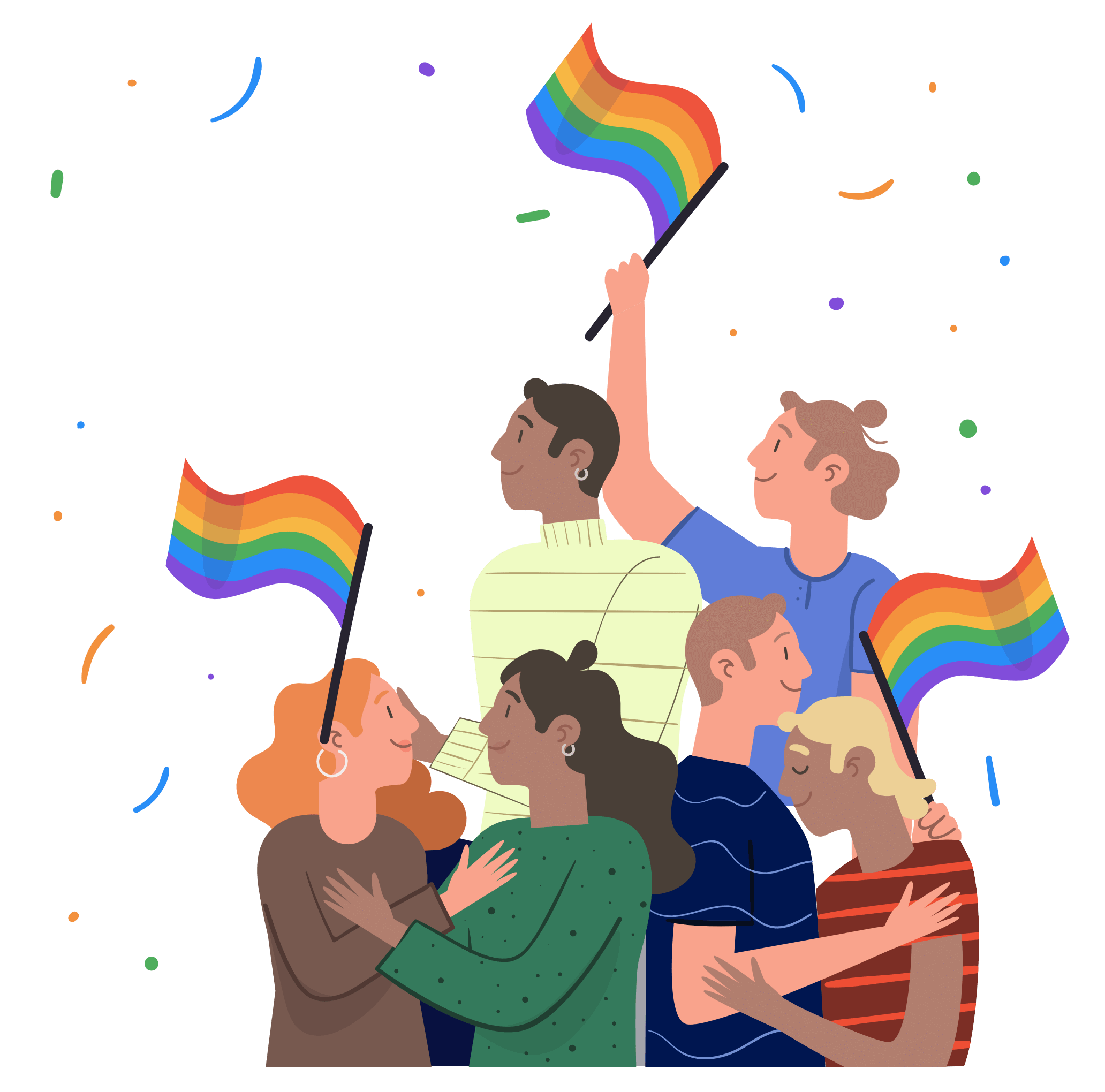 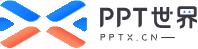 食品安全
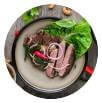 FOOD SAFETY
BY YUSHEN
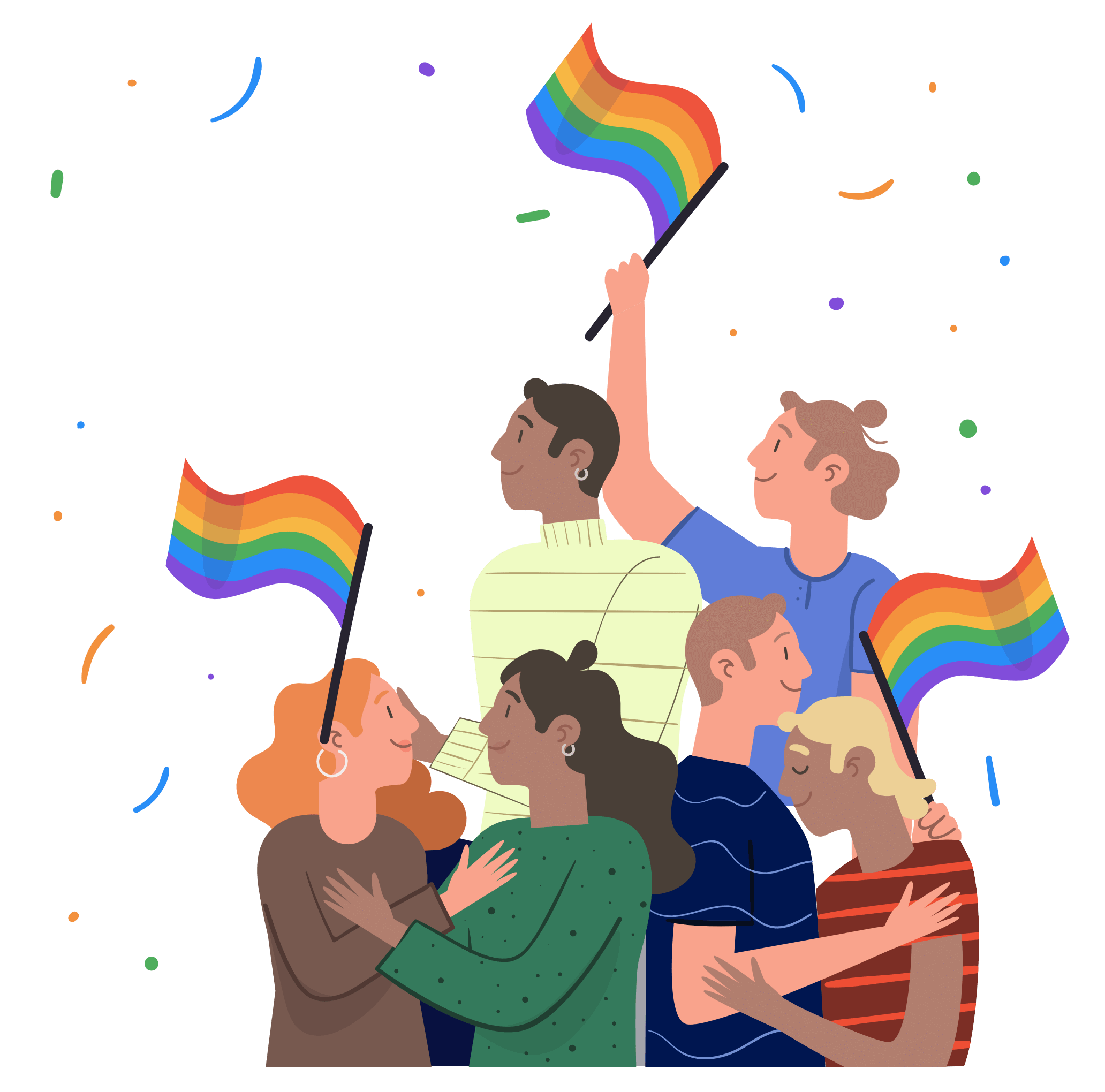 标题文字添加
食品安全
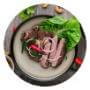 单击此处键入文本单击单击此处键入文本单击单击此处键入文本单击单击此处键入文本单击单击此处键入文本单击。
FOOD SAFETY
标题文字添加
单击此处键入文本单击单击此处键入文本单击单击此处键入文本单击单击此处键入文本单击单击此处键入文本单击。
标题文字添加
单击此处键入文本单击单击此处键入文本单击单击此处键入文本单击单击此处键入文本单击单击此处键入文本单击。
[Speaker Notes: https://www.ypppt.com/]
BY YUSHEN
单击此处键入文本单击
单击此处键入文本单击
单击此处键入文本单击
单击此处键入文本单击
单击此处键入文本单击
单击此处键入文本单击
食品安全
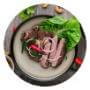 标题
文字添加
标题
文字添加
FOOD SAFETY
单击此处键入文本单击
单击此处键入文本单击
单击此处键入文本单击
单击此处键入文本单击
单击此处键入文本单击
单击此处键入文本单击
单击此处键入文本单击单击此处键入文本单击单击此处
BY YUSHEN
1
4
标题文字添加
标题文字添加
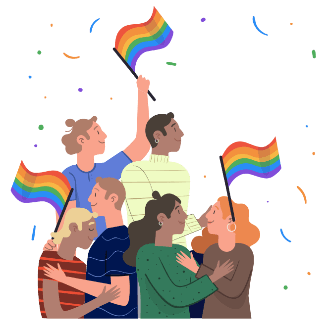 食品安全
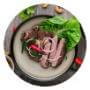 FOOD SAFETY
2
5
标题文字添加
标题文字添加
3
6
标题文字添加
标题文字添加
单击此处键入文本单击单击此处键入文本单击单击此处键入文本单击单击单击此处键入文本单击单击此处键入文本单击单击此处键入文本单击单击
BY YUSHEN
01.标题文字
02.标题文字
单击此处键入文本单击单击此处键入文本单击单击此处键入文本单击。
单击此处键入文本单击单击此处键入文本单击单击此处键入文本单击。
食品安全
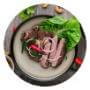 FOOD SAFETY
标题
文字添加
03.标题文字
04.标题文字
单击此处键入文本单击单击此处键入文本单击单击此处键入文本单击。
单击此处键入文本单击单击此处键入文本单击单击此处键入文本单击。
BY YUSHEN
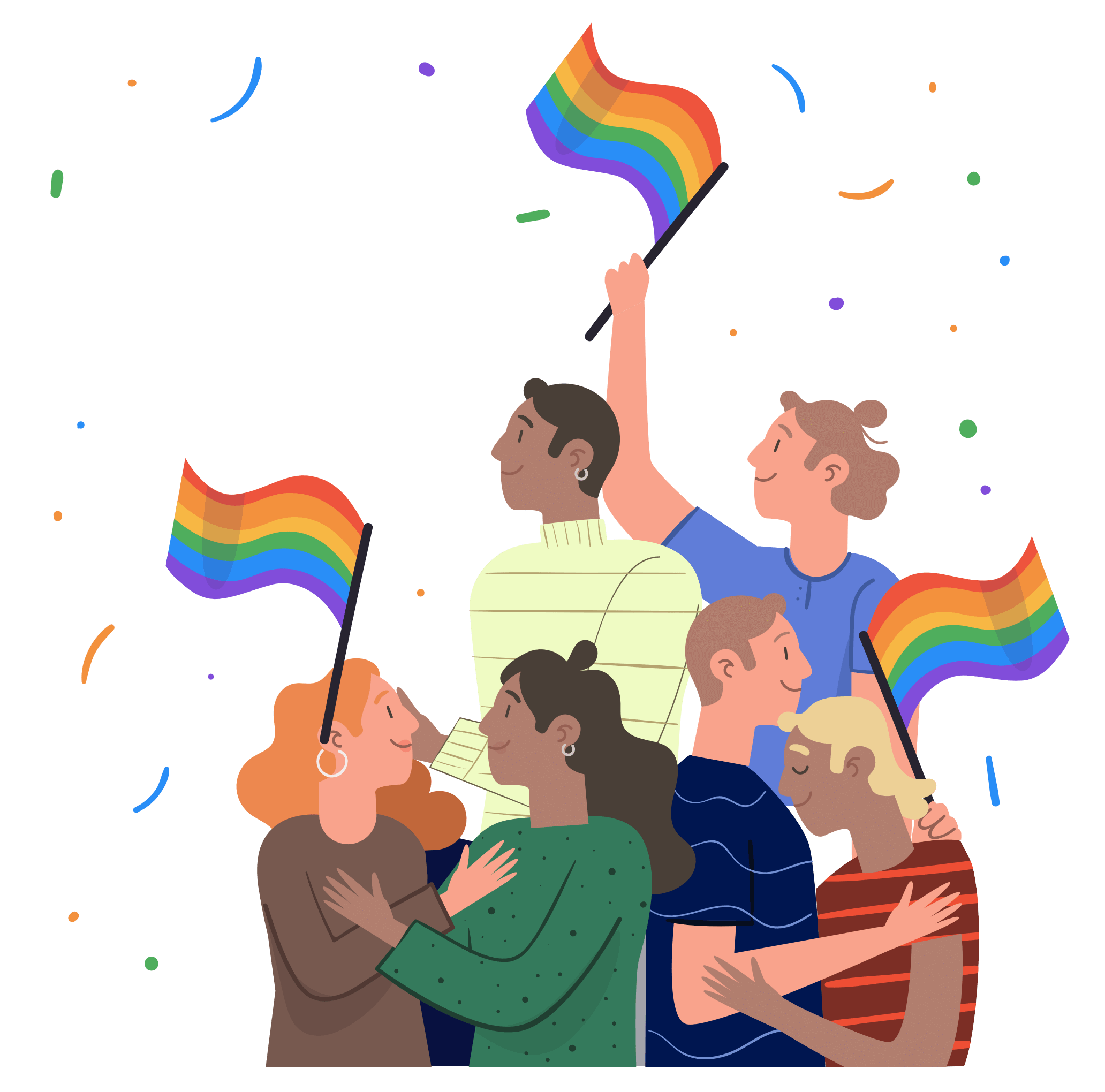 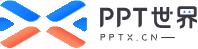 人身安全
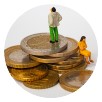 PERSONAL SAFETY
BY YUSHEN
人身安全
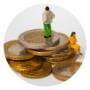 PERSONAL SAFETY
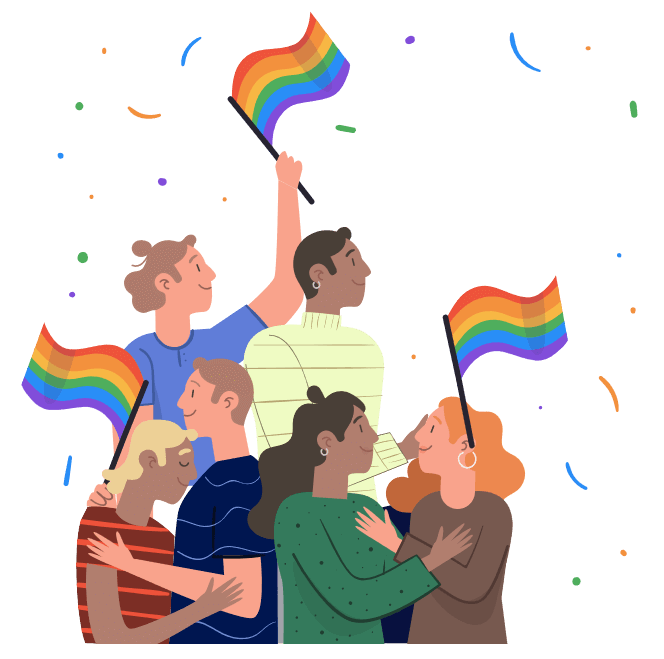 标题文字添加
单击此处键入文本单击单击此处键入文本单击单击此处键入文本单击单击此处键入文本单击单击此处键入文本单击单击此处键入文本键入文本单击。
标题文字添加
单击此处键入文本单击单击此处键入文本单击单击此处键入文本单击单击此处键入文本单击单击此处键入文本单击单击此处键入文本键入文本单击。
标题文字添加
单击此处键入文本单击单击此处键入文本单击单击此处键入文本单击单击此处键入文本单击单击此处键入文本单击单击此处键入文本键入文本单击。
BY YUSHEN
人身安全
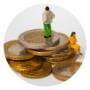 PERSONAL SAFETY
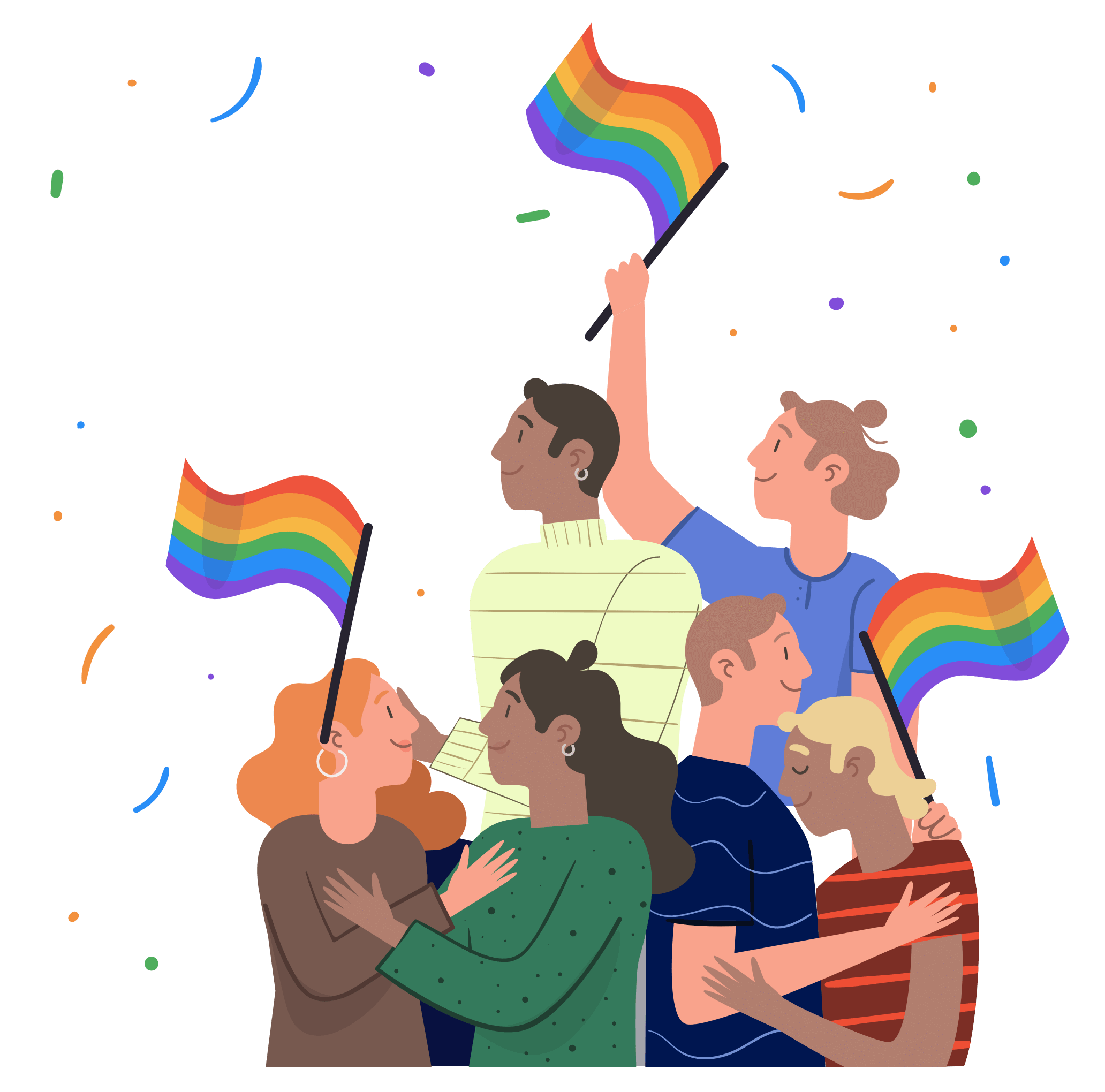 添加标题文字
添加标题文字
添加标题文字
添加标题文字
添加标题文字
单击此处键入文本单击单击此处键
入文本单击单击此处键入文本单击单击
此处键入文本单击
添加标题文字
添加标题文字
BY YUSHEN
人身安全
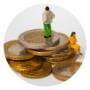 PERSONAL SAFETY
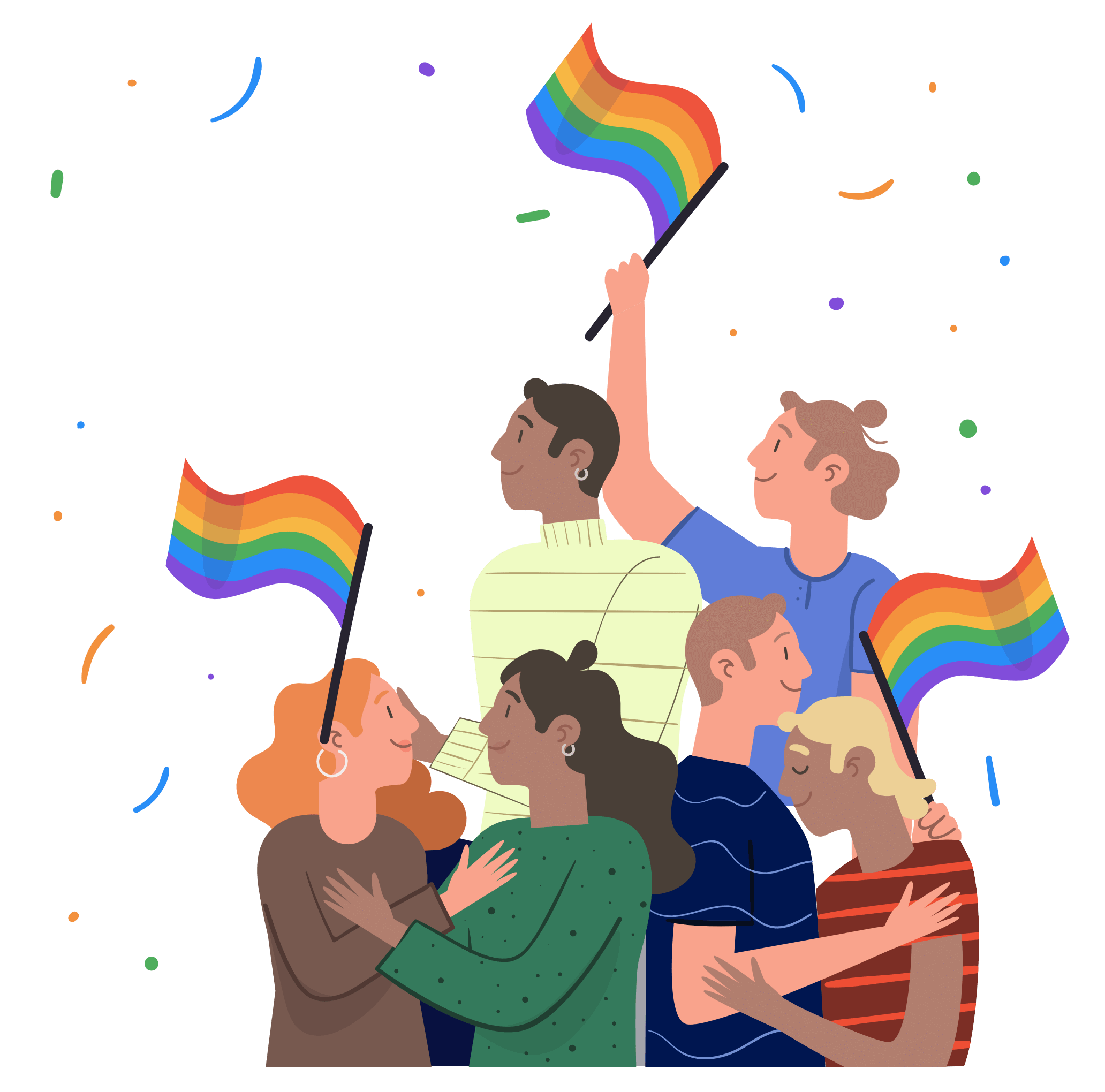 标题文字添加
标题文字添加
标题文字添加
单击此处键入文本单击单击此处键入文本单击单击此处键入文本单击单击此处键入文本单击。
单击此处键入文本单击单击此处键入文本单击单击此处键入文本单击单击此处键入文本单击。
单击此处键入文本单击单击此处键入文本单击单击此处键入文本单击单击此处键入文本单击。
BY YUSHEN
人身安全
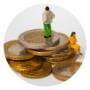 PERSONAL SAFETY
添加
标题
添加
标题
添加
标题
添加
标题
添加
标题
添加
标题
VS
VS
添加
标题
添加
标题
BY YUSHEN
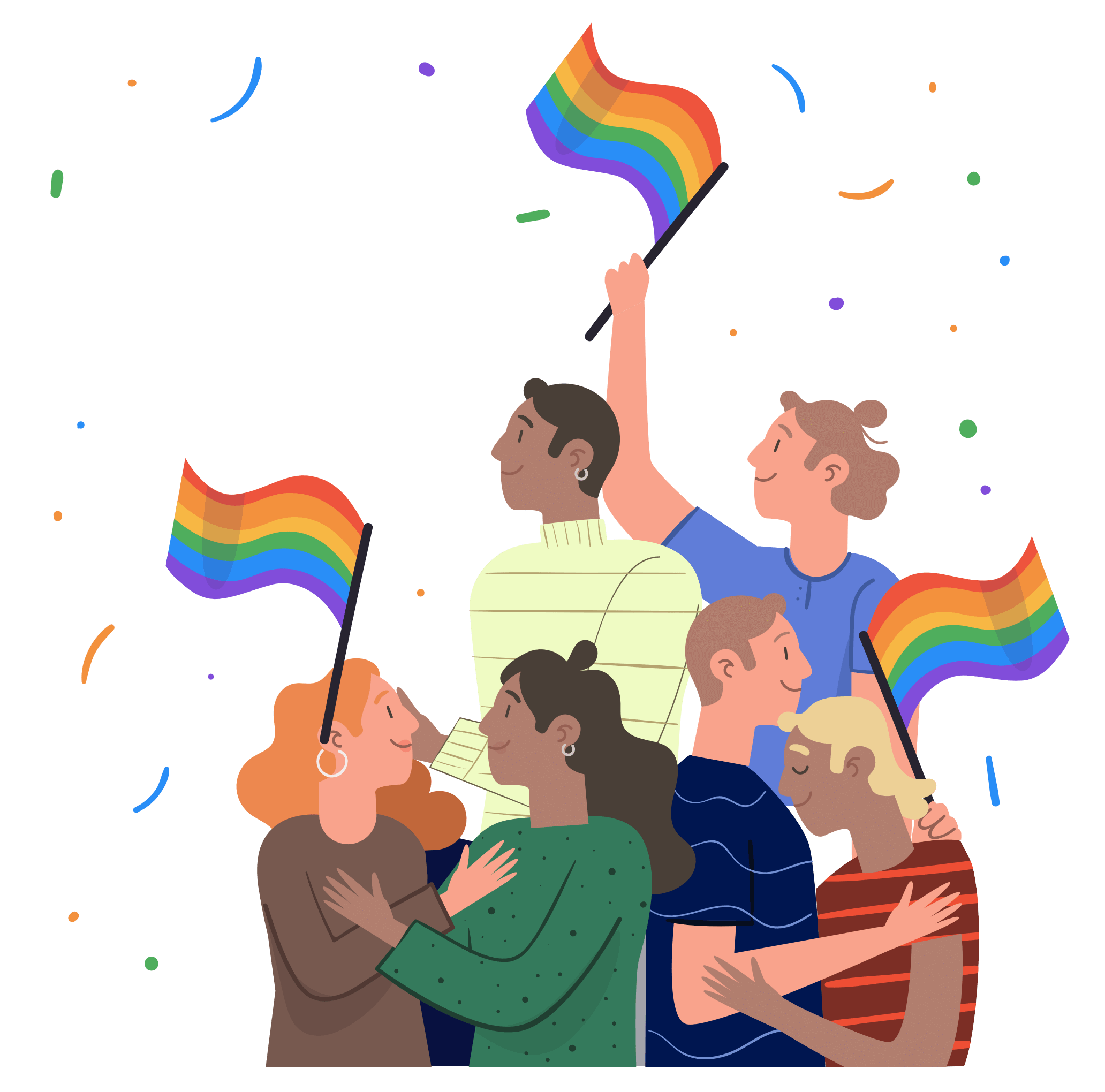 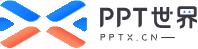 大学生
COLLEGE STUDENT
大学生
大学生
COLLEGE STUDENT
COLLEGE STUDENT
谢谢各位倾听
THANK YOU FOR LISTENING
人身安全教育
谢谢各位倾听
谢谢各位倾听
THANK YOU FOR LISTENING
THANK YOU FOR LISTENING
人身安全教育
人身安全教育
老师：优品PPT
时间：20XX
更多精品PPT资源尽在—优品PPT！
www.ypppt.com
PPT模板下载：www.ypppt.com/moban/         节日PPT模板：www.ypppt.com/jieri/
PPT背景图片：www.ypppt.com/beijing/          PPT图表下载：www.ypppt.com/tubiao/
PPT素材下载： www.ypppt.com/sucai/            PPT教程下载：www.ypppt.com/jiaocheng/
字体下载：www.ypppt.com/ziti/                       绘本故事PPT：www.ypppt.com/gushi/
PPT课件：www.ypppt.com/kejian/
[Speaker Notes: 模板来自于 优品PPT https://www.ypppt.com/]